Развитие математическойграмотности. Сказочная геометрияинтенсива «Эффективная начальная школа Подмосковья: лучшие практики»
Юдина Татьяна Михайловна, учитель начальных классов 
МБОУ «Центр образования №33», Богородский городской округ
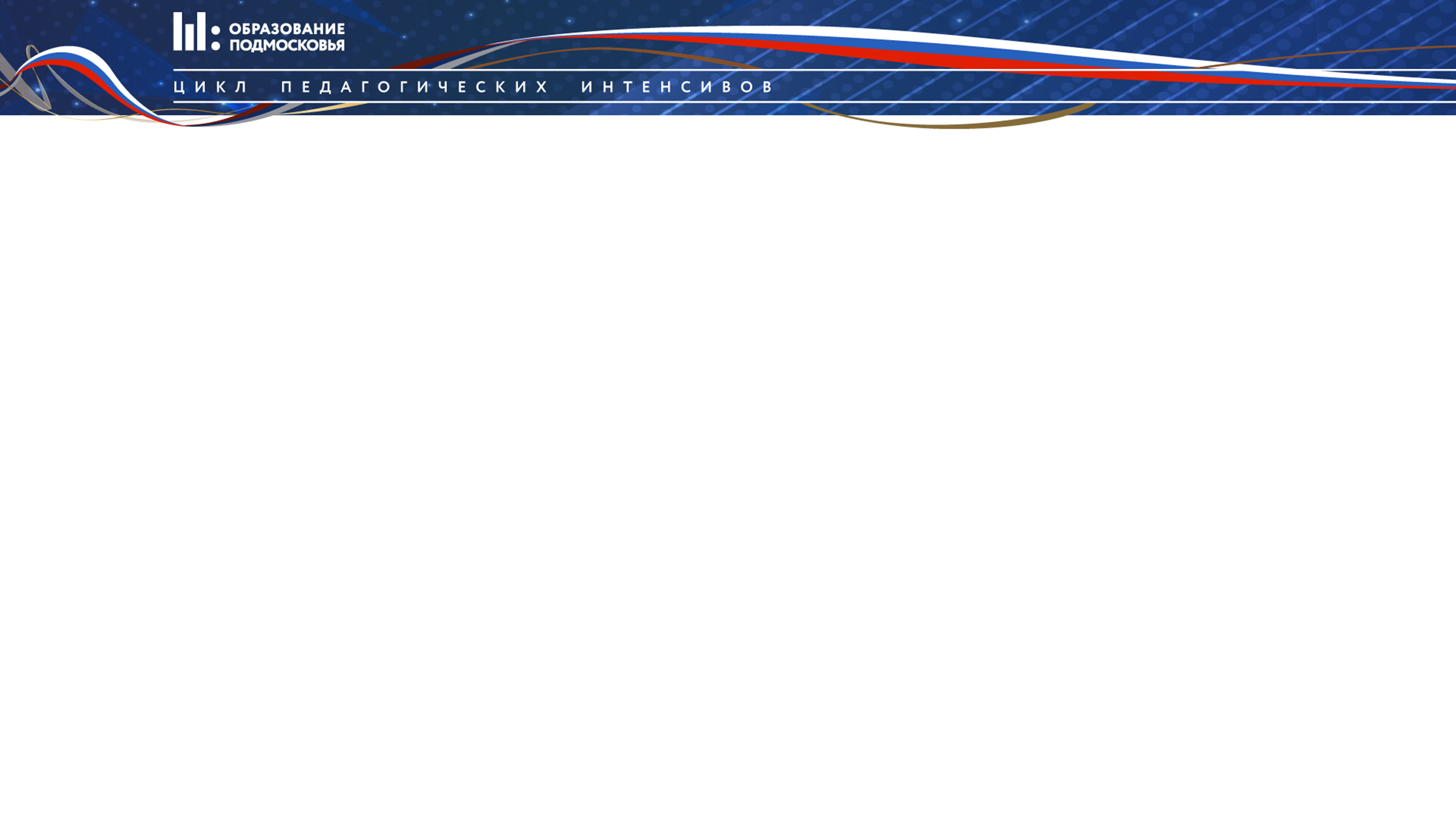 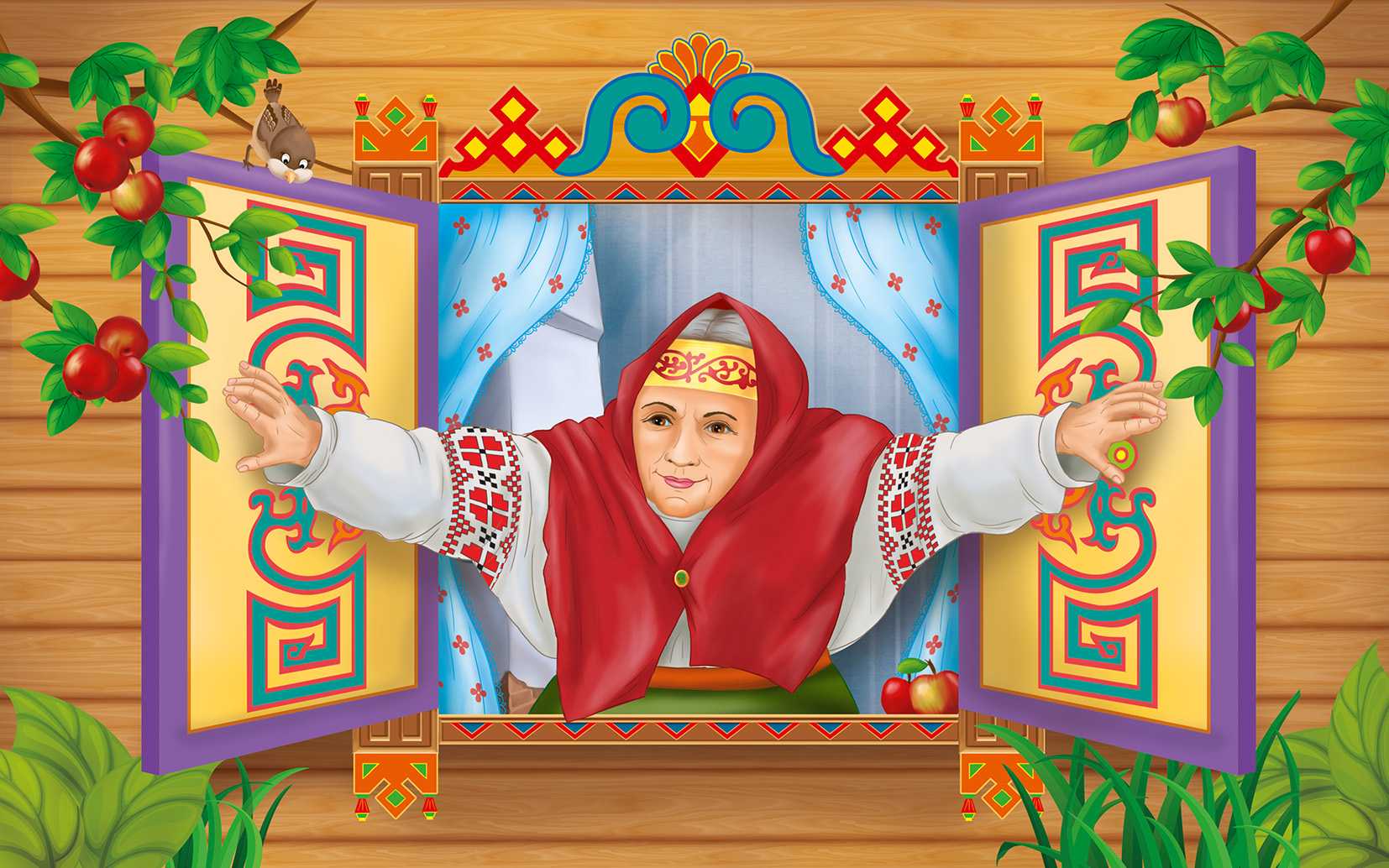 Цель: Развитие геометрической компетенции обучающихся на уроках и во  внеурочной деятельности.


Задачи:
1. Формирование единой содержательной линии курса наглядной геометрии, обеспечивающей эффективное развитие учащихся;
2.Формирование основных геометрических знаний во всей полноте их логических взаимосвязей;
3. Формирование  мотивации к познанию и творчеству.
4. Формирование навыков исследовательской деятельности.
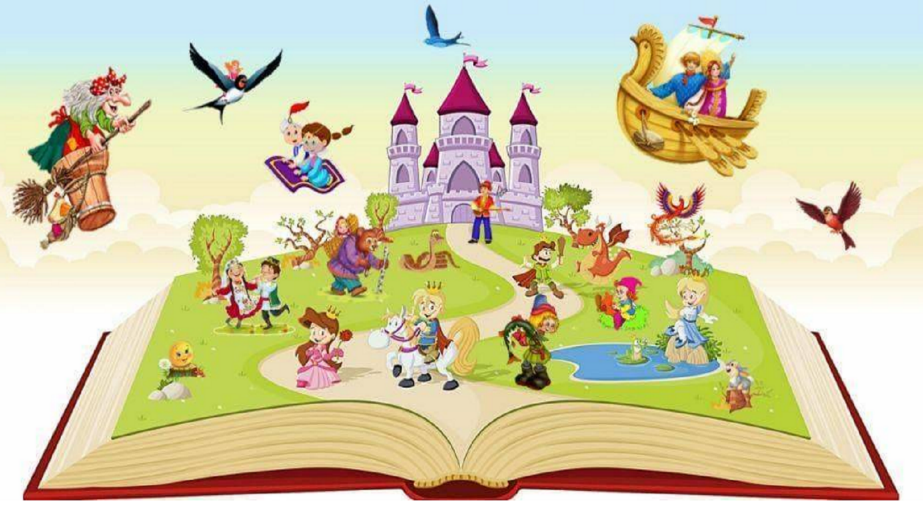 Работая с геометрическим материалом, дети знакомятся и используют основные свойства изучаемых геометрических фигур. Задания располагаются в порядке усложнения и постепенного обогащения новыми элементами конструкторского характера
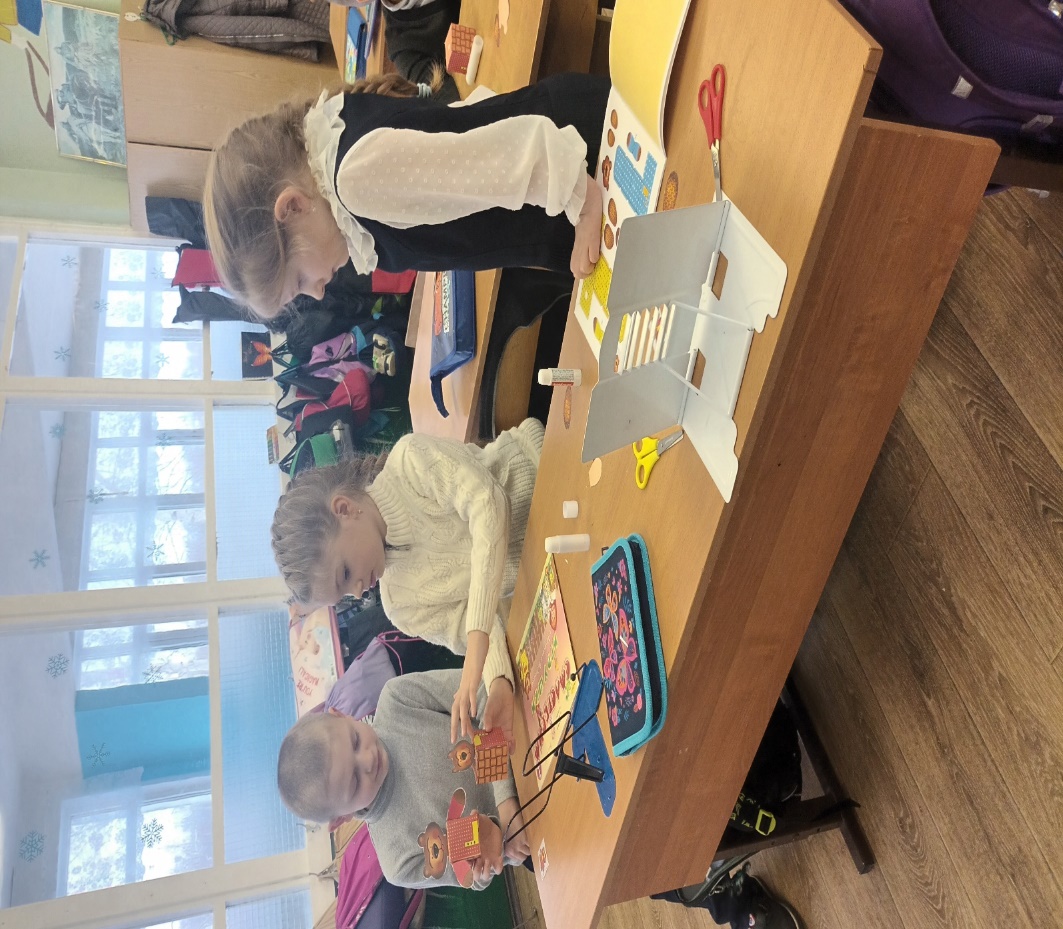 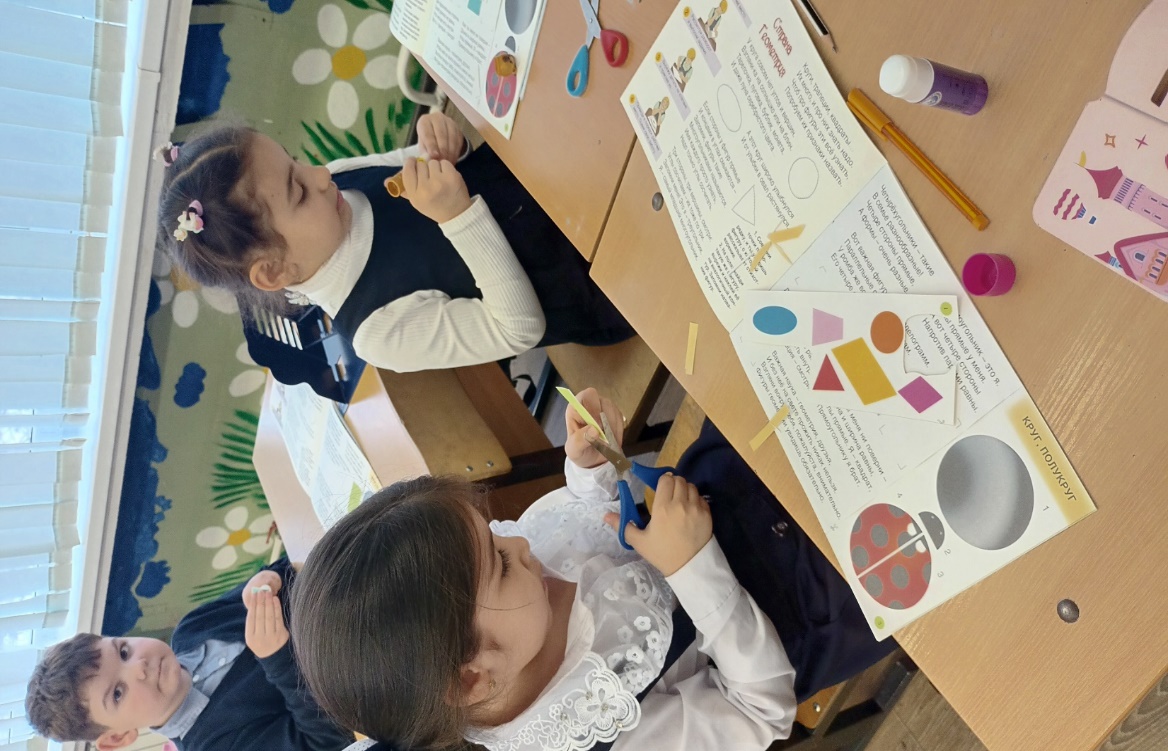 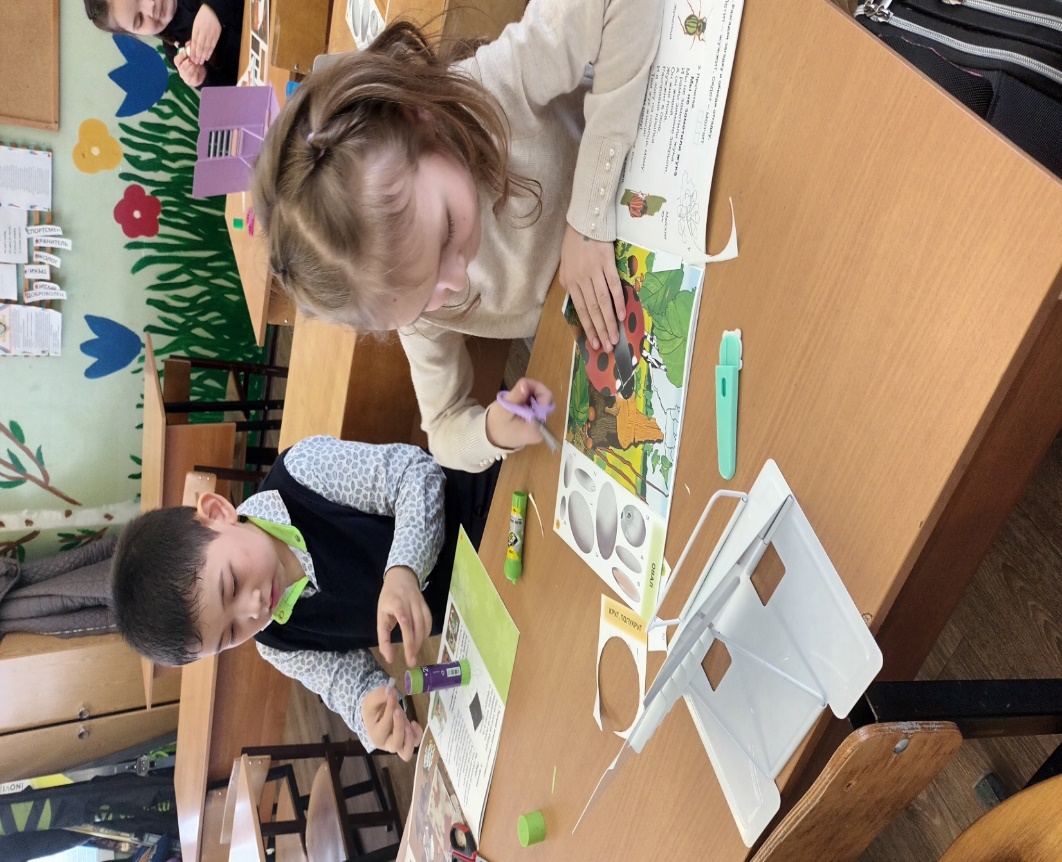 Дети учатся  видеть образы геометрических фигур и находить их по существенным признакам
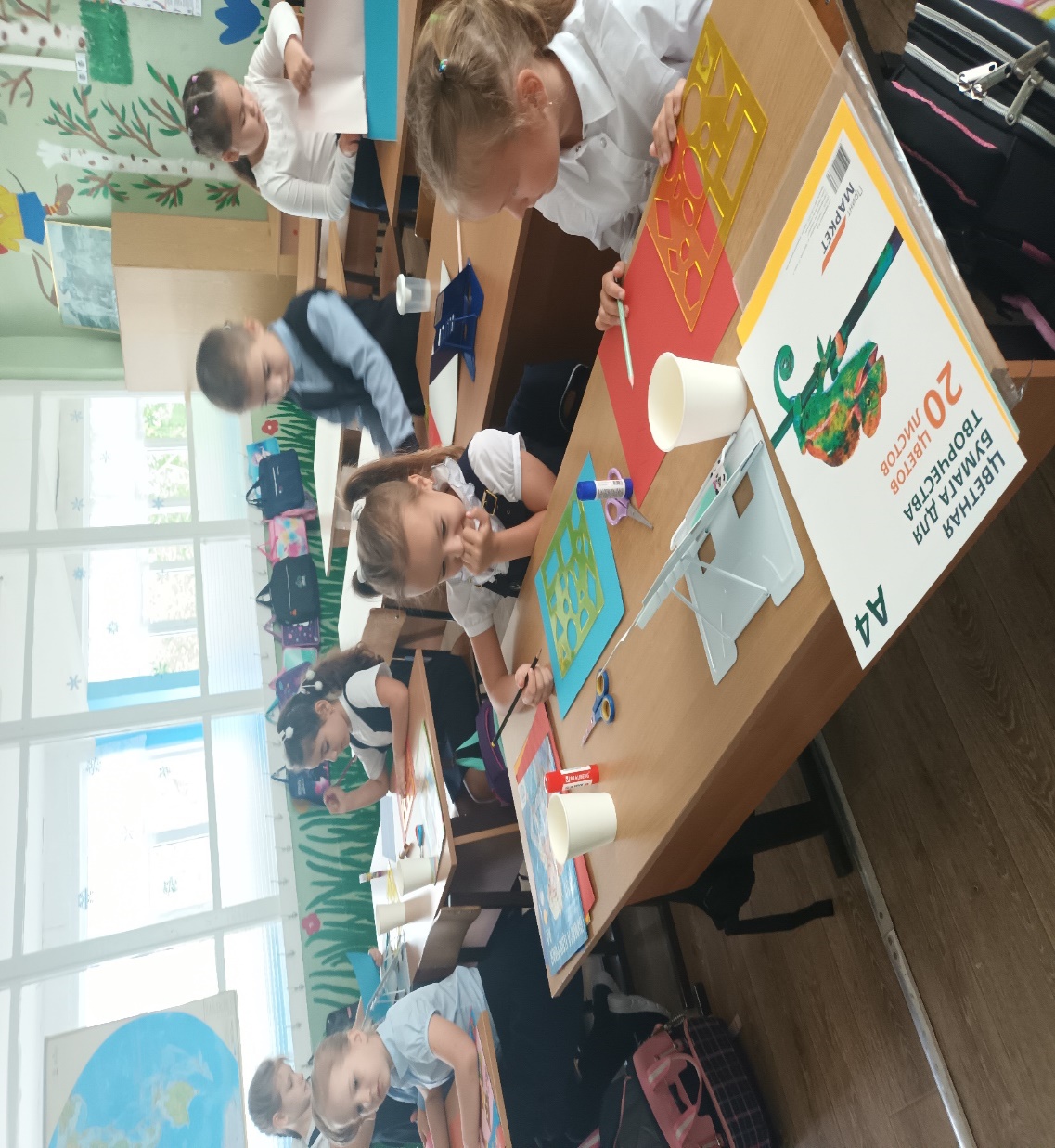 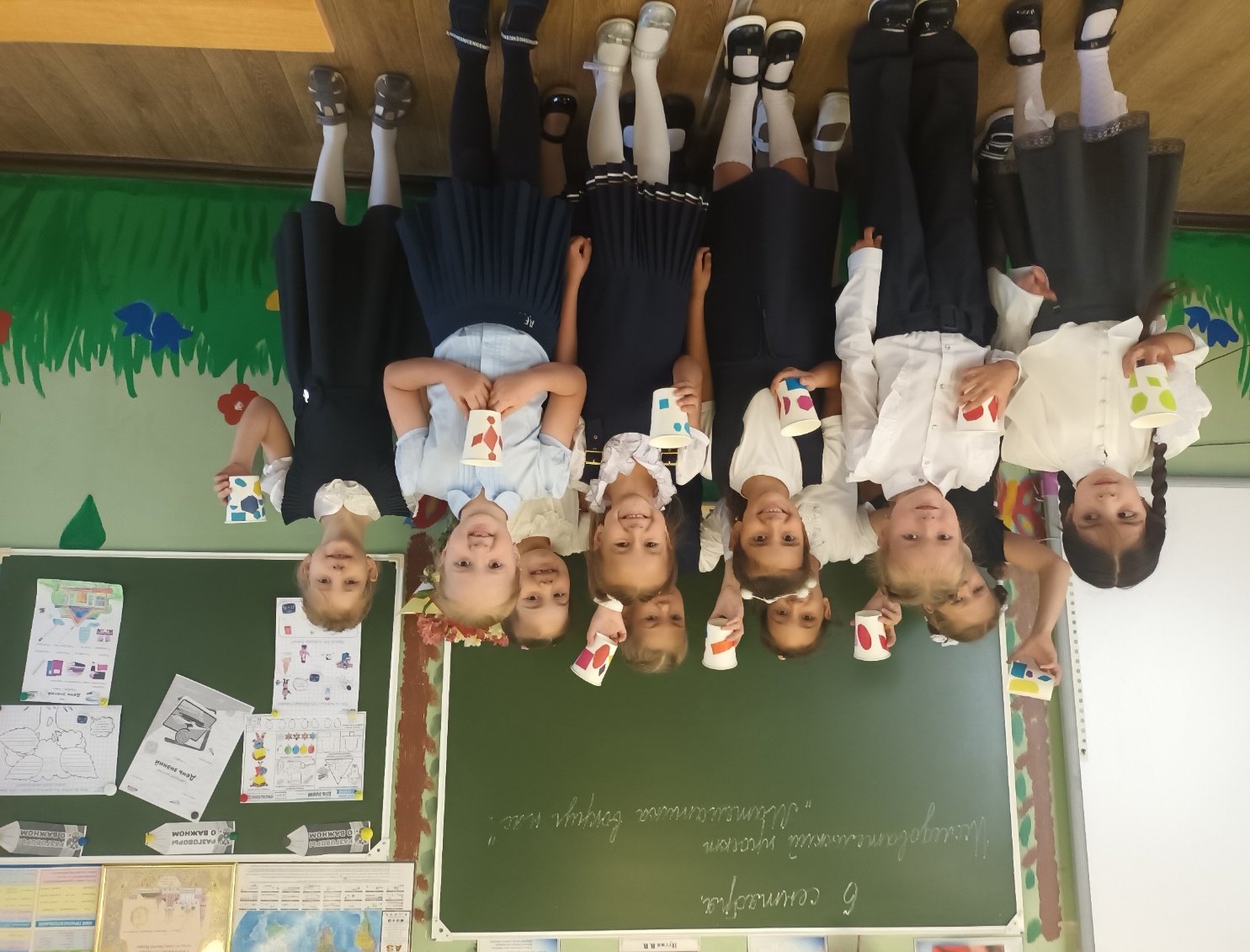 На уроках и во внеурочной деятельности  исследуем, анализируем, обобщаем свойства  геометрических фигур, находим применение их в повседневной жизни
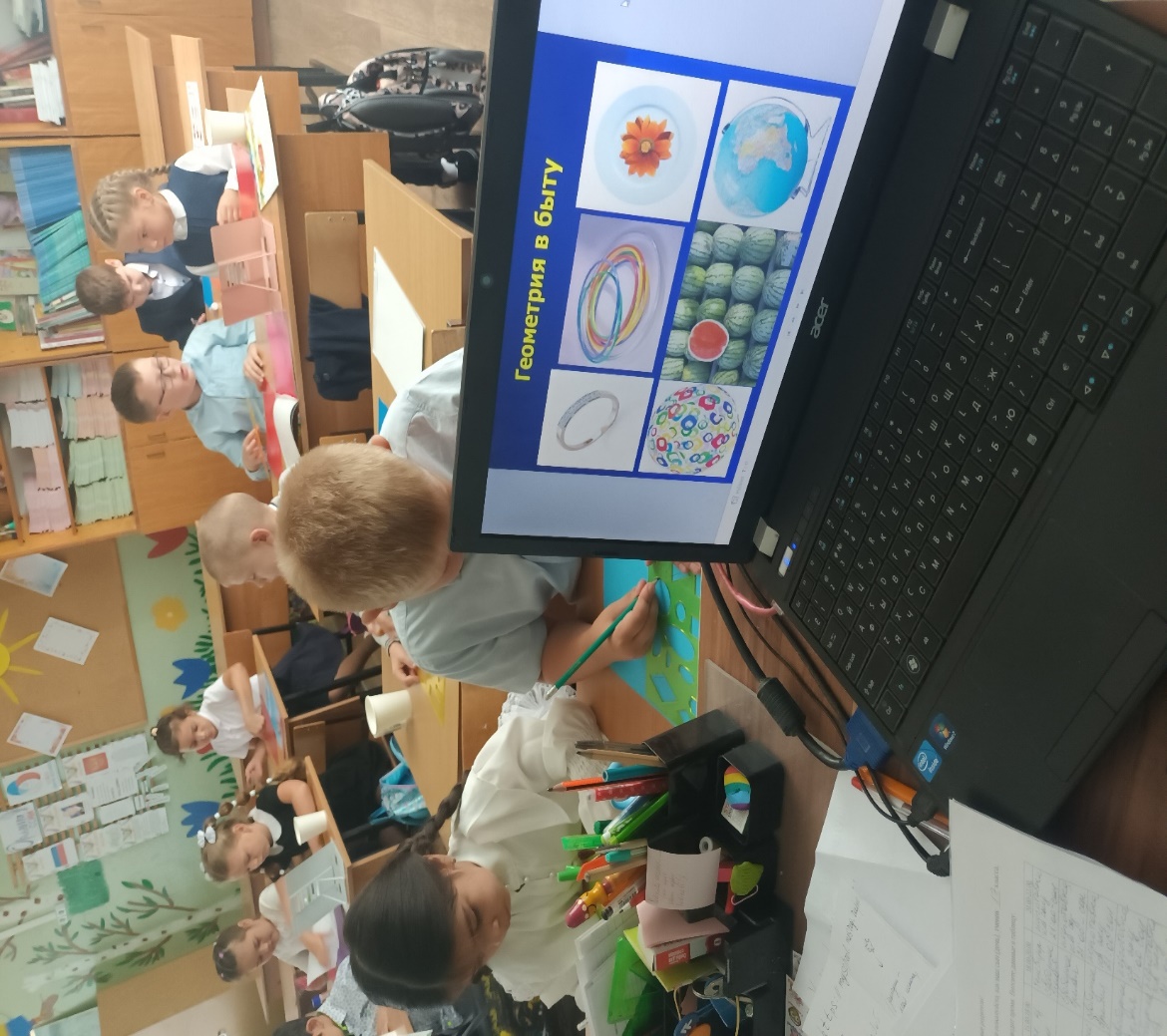 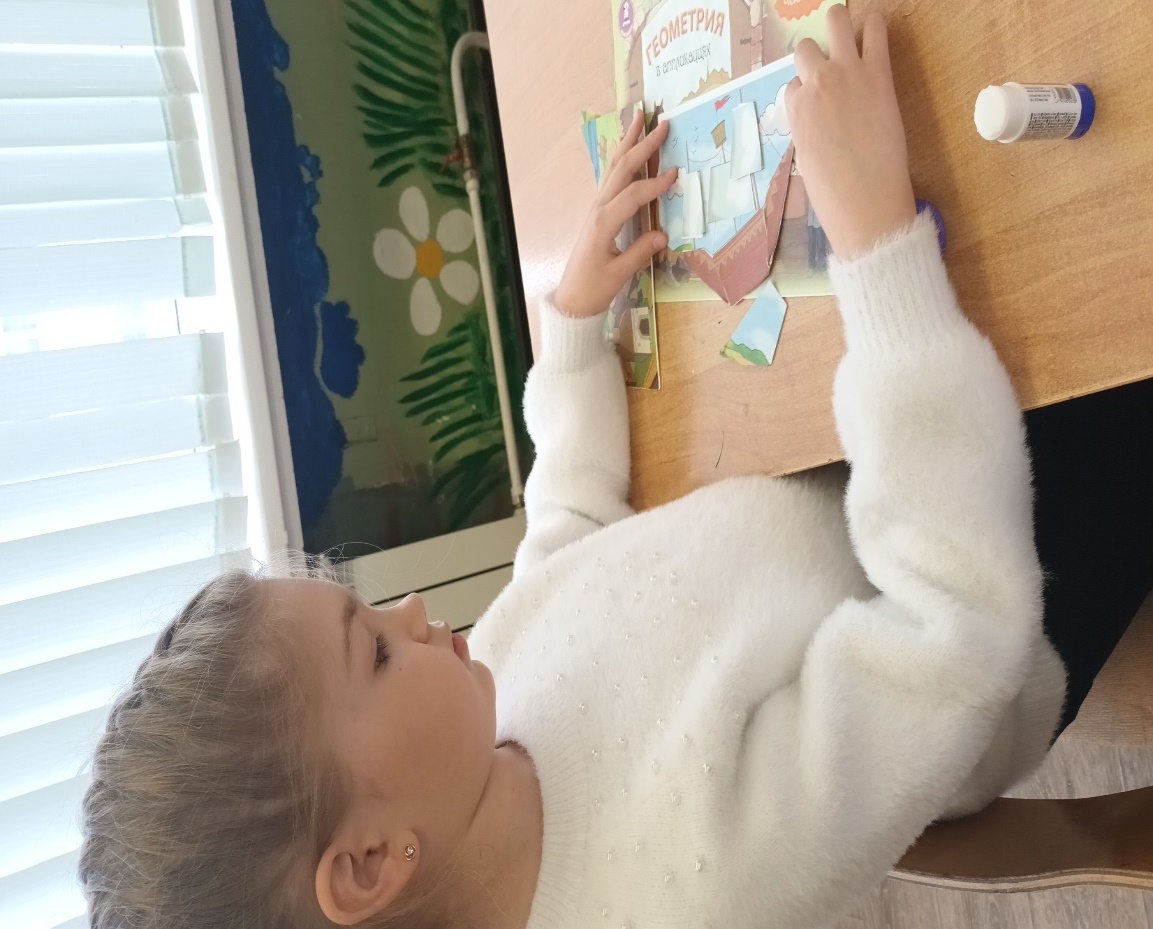 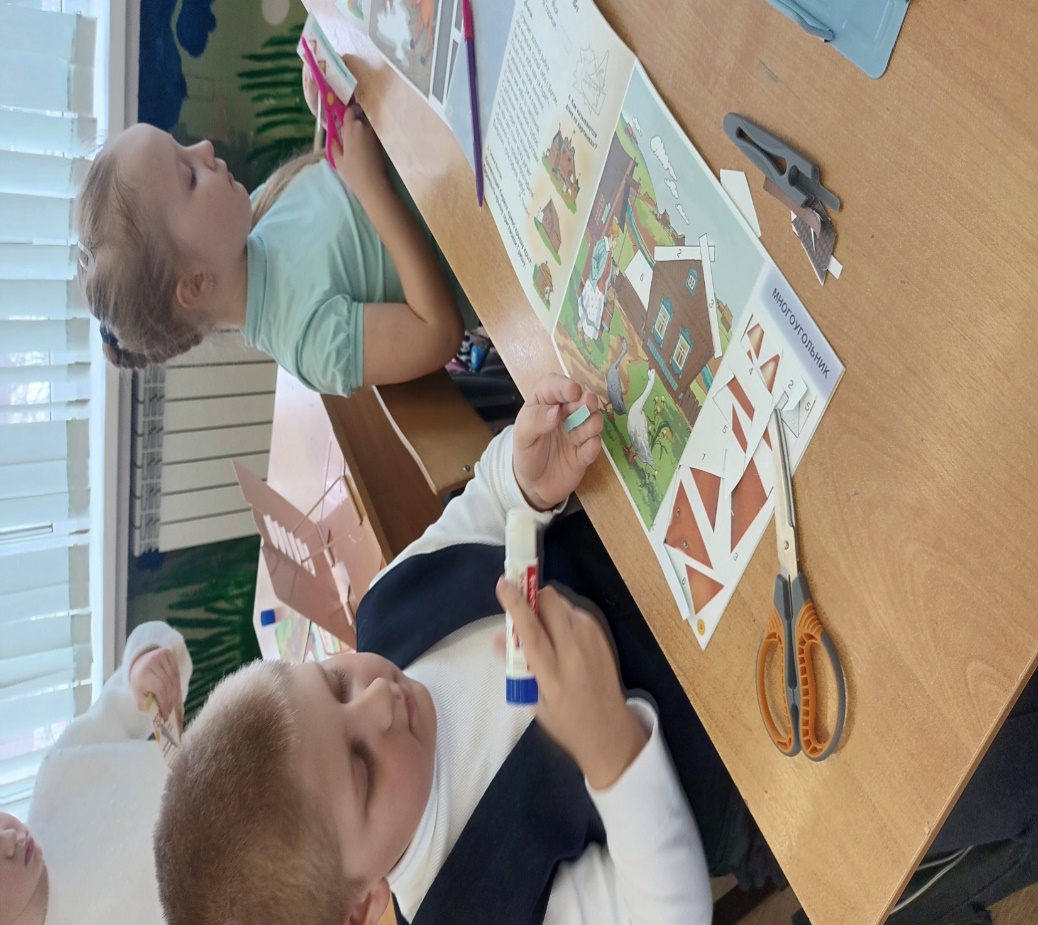 Моделируем  и конструируем сказочных героев из геометрических фигур
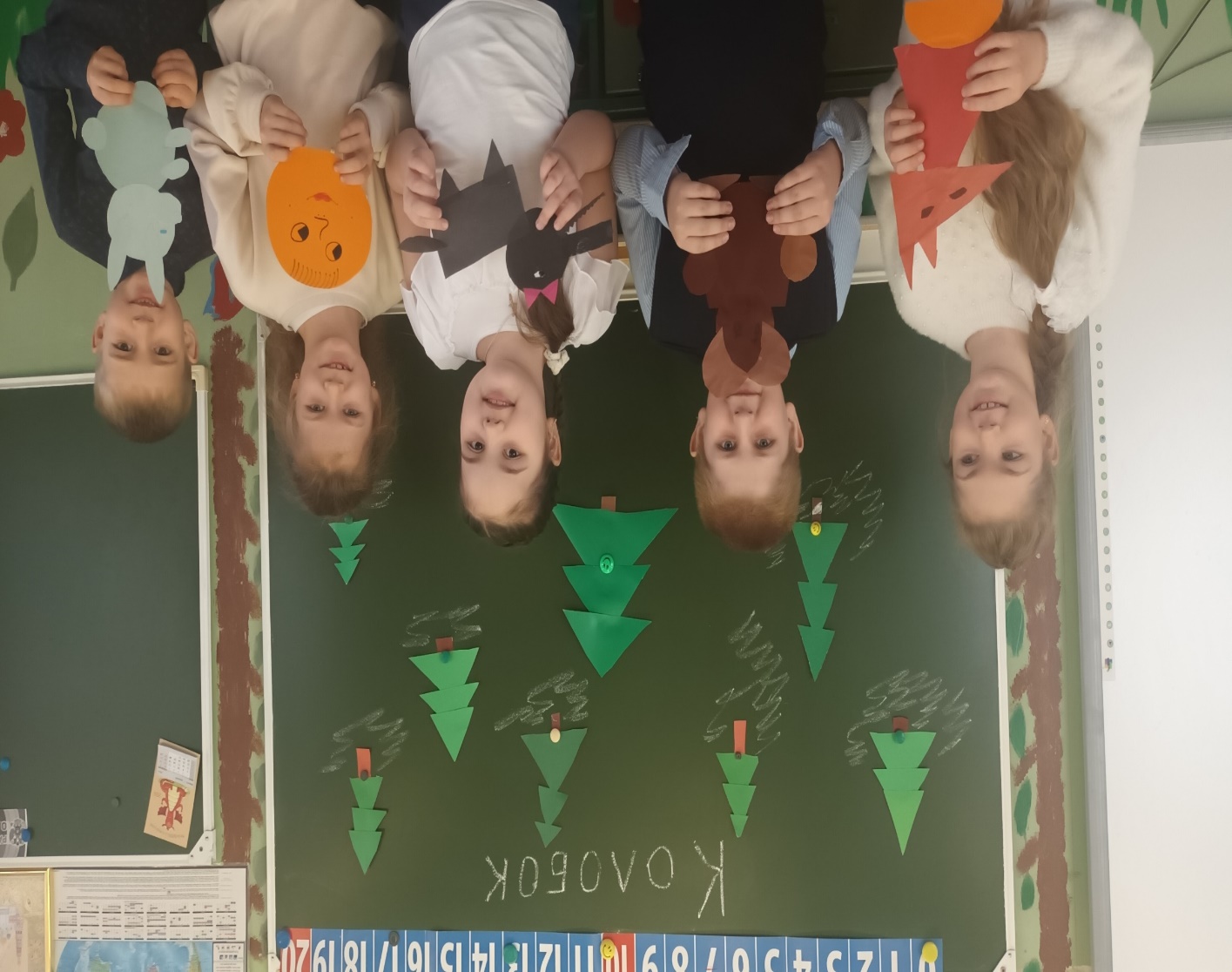 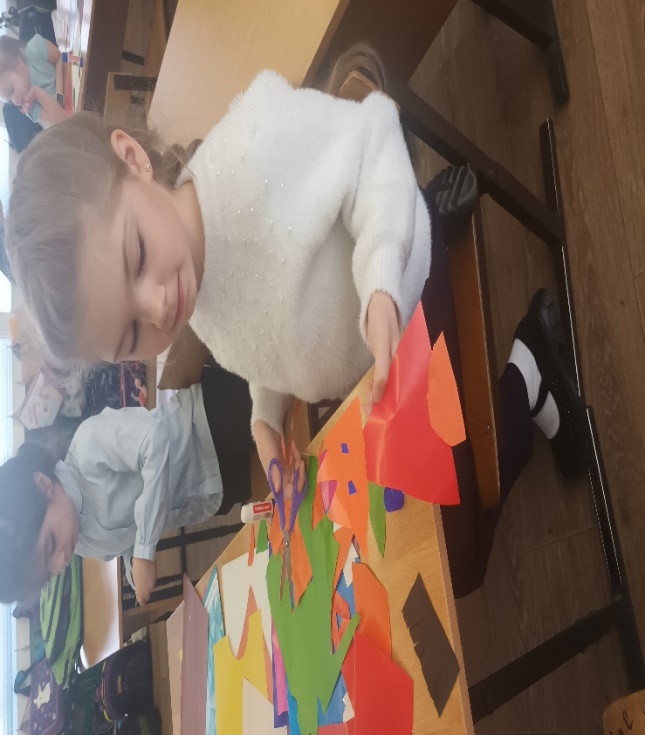 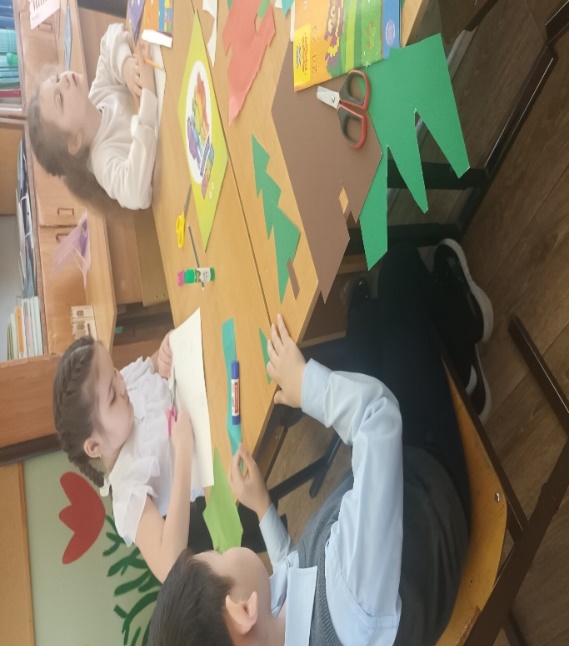 На основе уже знакомых сказок дети придумывают свои сюжеты. Была одна сказка – стало много!
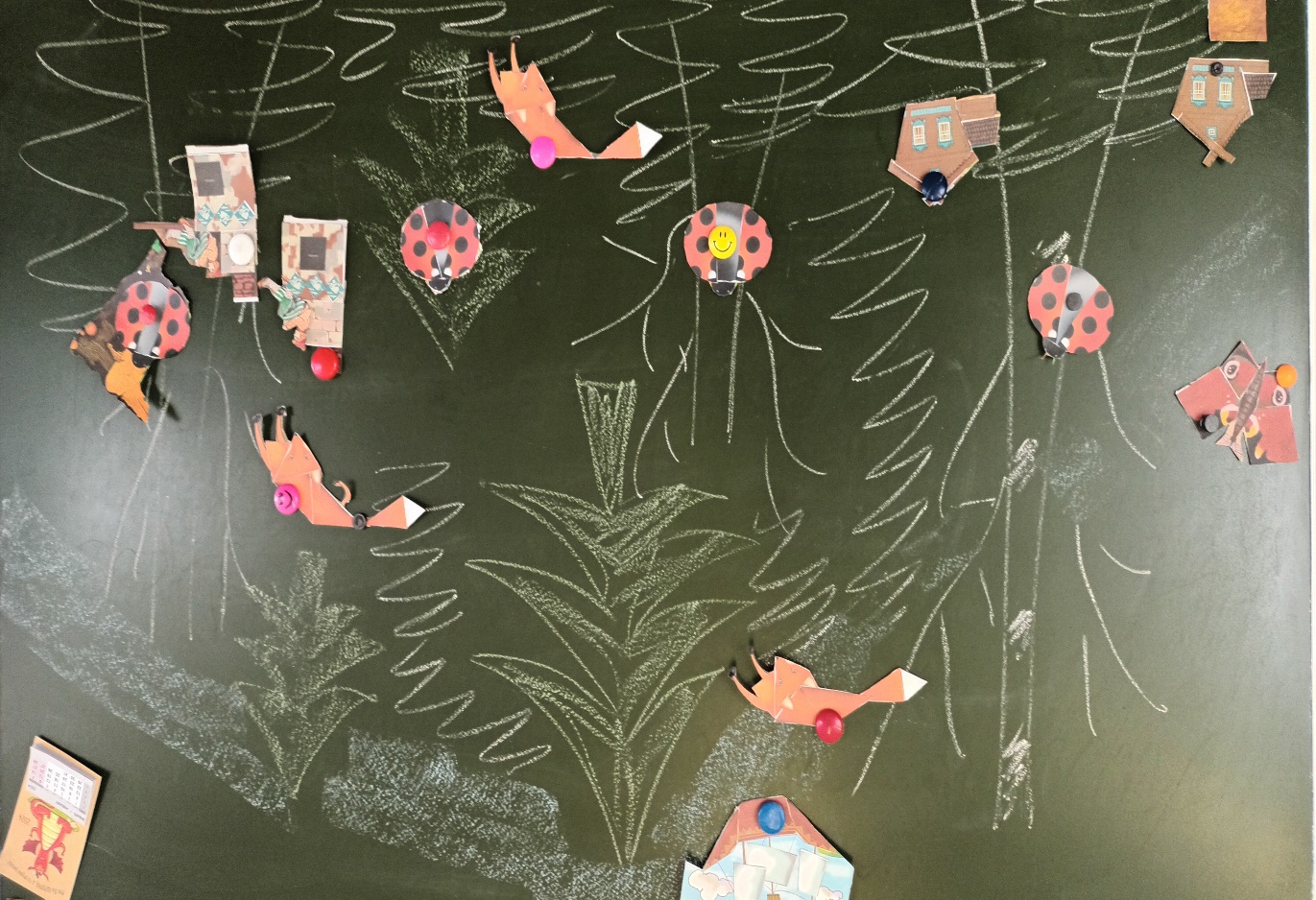 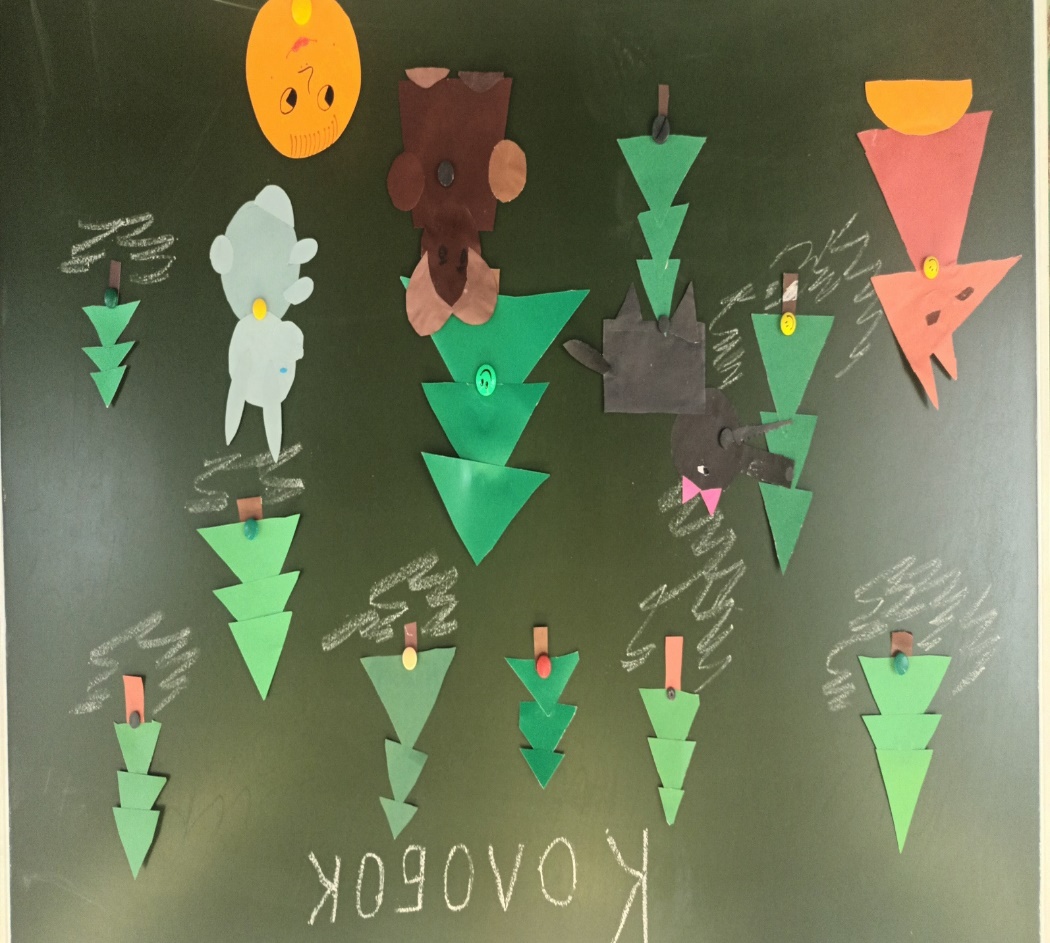 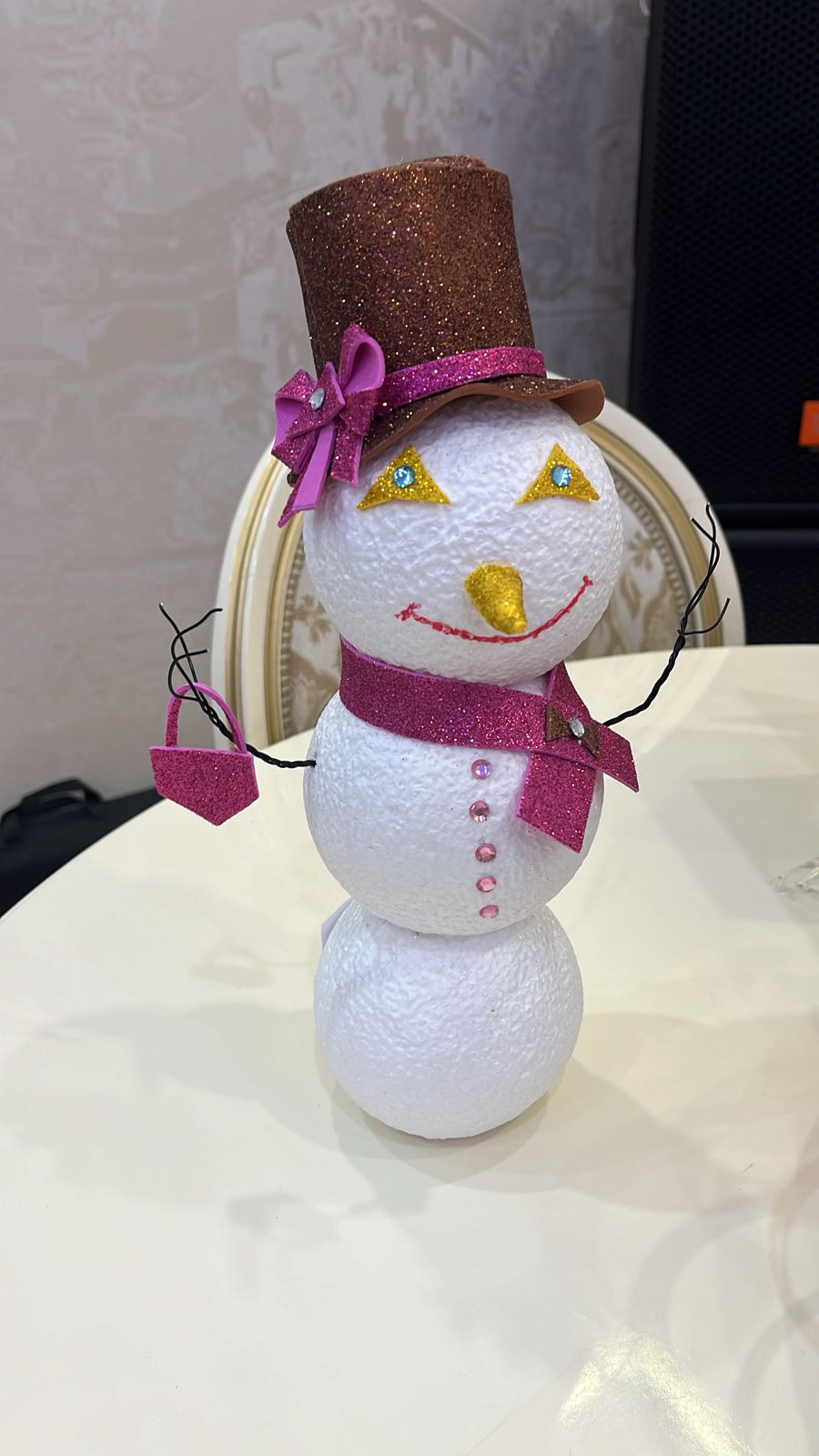 Вывод: сказка способствует усвоению геометрических понятий. Геометрические сказки являются средством для лучшего понимания математических понятий. Когда мы рассказываем или сочиняем сказки, мы лучше запоминаем материал, это способствует творческому развитию
Спасибо!
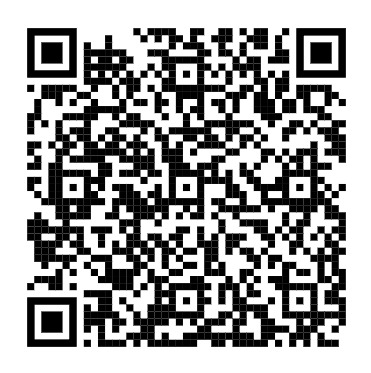 Email: iudina.tanya2013@yandex.ru
https://sch33-bogorodsk.edumsko.ru/